Raj S, Sheldon R
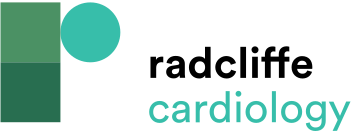 Table 3: Investigation of Postural Tachycardia Syndrome According to the Heart Rhythm Society
Citation: Arrhythmia & Electrophysiology Review 2016;5(2):122–9
https://doi.org/10.15420/aer.2016.7.2
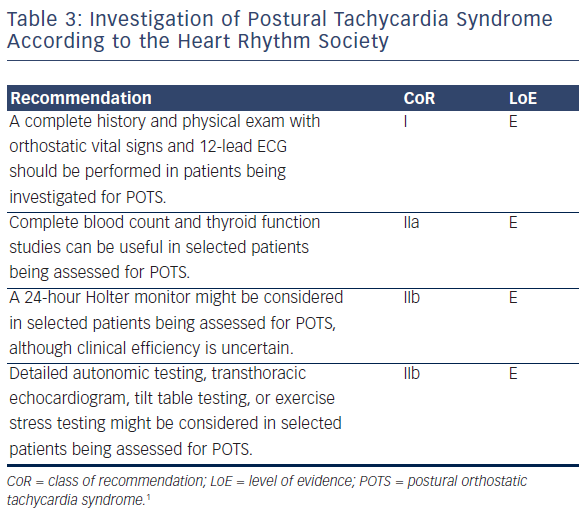